WORKSHOPChange Management StrategyTEMPLATE
We will create the People Change Management Strategy document in this workshop to help you answer the question: 
How much People Change Management is needed for my project?
1
<Name of Project>
Project Description
Project Background
A short description of the project to get a general idea what the projects is about and what it should accomplish.
Why is this project important?
What are the issues and pain point?
What will happen if we are not implementing this projects?
Provide a short description of your project and provide some background information WHY this project exist
2
Review this presentation with the projects sponsor, program/project manager and key leaders.
AGENDA
Change characteristics assessment results
Organizational attributes assessment results
Proposed people change management team and structure
Proposed sponsorship model 
Risk assessment
Recommendation for special tactics
Next steps
3
1
CHANGE CHARACTERISTICS ASSESMENT
What is the Scope of the change/project?
Group, department, division or whole company
Number of impacted people?
What Type of change is it?
Policy, process, technology, organization, job roles, staffing
Merger, acquisition, downsizing etc.
What is the Amount of change?
Incremental improvements
Dramatic reengineering
What is the Timeframe of the change/project?
Start and end of the different project phases
4
1
CHANGE CHARACTERISTICS ASSESMENT
What is the Scope of the change?
Group, department, division or whole company
Number of impacted people?
Considerations
The scope / number of people impacted can be in text form, table form or here visualized in a pie chart
Maybe there is a staged implementation approach where the scope is changing over time
Does the graph represent 100% of IT, a business unit, a department or the whole company?
25%
~750 staff
1
CHANGE CHARACTERISTICS ASSESMENT
What Type of change is it?
Policy, process, technology, organization, job roles, staffing
Merger, acquisition, downsizing etc.
Considerations
If many of the types are changing e.g. policy, process and tool it will significantly impact the people change management efforts required for the change to be successful
1
CHANGE CHARACTERISTICS ASSESMENT
What is the Amount of change?
Incremental improvements
Dramatic reengineering
Considerations
Is the change incremental improvements with limited disruption of work?
Is the change a complete replacement / reengineering of processes, tools, procedures, job aids etc.
1
CHANGE CHARACTERISTICS ASSESMENT
What is the Timeframe of the change/project?
Start and end of the different project phases
Considerations
Three phases in People Change Management (Prepare, Execute, Reinforce)
What are the key project phases and where People Change Management will have activities?
1
CHANGE CHARACTERISTICS ASSESMENT
You can use the previous table format or this text based slide when document your findings
Describe the Scope of the Change.

Which identified groups of people are (are not) significantly impacted?

Number of Impacted people (list identified groups e.g. front line, managers)

What type of Change is this (Policy, process, technology, organization, job roles, staffing, merger, acquisition, downsizing etc.)

What is the amount of Change (Incremental vs. dramatic reengineering)

What is the timeline of the change (start and end of the different project phases)
2
ORGANIZATIONAL ATTRIBUTES ASSESMENT
What is the Value System and culture? 
What is the leadership style and power distribution?
What is the Capacity for change?
Is the organization saturated for change or open for change? 
What are the Residual effects past changes?
Were past changes successful or failures?
What is the position of Middle Management?
Are they advocates, have their own agenda, unpredictable or sabotage the change?
10
2
ORGANIZATIONAL ATTRIBUTES ASSESMENT
What is the Value System and Culture? 
What is the leadership style and power distribution?
Considerations
Unique characteristics that make the people change management challenging or easy?
How will the organization react to the change?
What is the culture within the organization?
11
2
ORGANIZATIONAL ATTRIBUTES ASSESMENT
What is the Capacity for change?
Is the organization saturated for change or open for change?
Considerations
How much more change can the organization absorb?
What is the saturation level of change within the organization?
Is the same level of Capacity for change consistent across the organization?
12
2
ORGANIZATIONAL ATTRIBUTES ASSESMENT
What are the Residual effects past changes?
Were past changes successful or failures?
Considerations
Are past changes seen as successful or failures?
Previous people change management activities?
Past sponsorship effects?
Issue resolution process, fairness of resolutions?
Empowerment within organization
13
2
ORGANIZATIONAL ATTRIBUTES ASSESMENT
What is the position of Middle Management?
Are they advocates, have their own agenda, unpredictable or sabotage the change?
Considerations
Which middle managers have the most degree of control of peers and employees?
What role have they taken on for this initiative? Previous initiatives? (Advocated, villain etc.)
14
2
ORGANIZATIONAL ATTRIBUTES ASSESMENT
Would you consider your organization change resistant or change ready? Why?
What is the Value system within the organization? Is change allowed easily? Is the value system resistant to top-down changes? Why?
Is the organization over saturated with all changes ongoing or are only few changes happening? What other key changes have impact on your change?
Power distribution – is it centralized within a few leaders or many managers? Who are the key “power players” in the organization?
Were past changes successful or failures? Are staff skeptical of change and see this as “flavor of the month”? Why? Key lesson learned from past changes? Why?
What are the key challenges with middle management? What is their position to the change? Why?
You can use the previous table format or this text based slide when document your findings
15
3
SPONSORSHIP MODEL, PROJECT TEM & STEERING COMMITTEE
What is the Sponsor Model for the project? 
Single sponsor, multiple sponsors, Executive sponsor, level of sponsorship
Who are the members of the Leadership Team?
Business leaders, IT leaders, level of seniority etc.
Structure and members of the Steering Committee and Project Team?
Team Structure
Operational committee vs. steering committee
Program Manager vs. Project Managers
16
3
SPONSORSHIP MODEL, PROJECT TEAM & STEERING COMMITTEE
What is the Sponsor Model for the project? 
Single sponsor, multiple sponsors, Executive sponsor, level of sponsorship
Considerations
What sponsor model is required to successfully deliver the change/project?
Are there multiple levels of sponsors?
Is there a senior leader identified as sponsor?
Is the level of sponsor engagement enough?
17
3
SPONSORSHIP MODEL, PROJECT TEAM & STEERING COMMITTEE
Who are the members of the Leadership Team?
Business leaders, IT leaders, level of seniority etc.
Considerations
Business or IT people?
What level should be included in the leadership team?
Operations vs. Executive leadership team?
18
3
SPONSORSHIP MODEL, PROJECT TEAM & STEERING COMMITTEE
Structure and members of the Steering Committee and Project Team?
Team Structure
Operational committee vs. steering committee
Program Manager vs. Project Managers
Considerations
What is the project reporting structure and organizational structure?
What structure is optimal for your change/project?
19
3
SPONSORSHIP MODEL, PROJECT TEAM & STEERING COMMITTEE
Team Structure: Example 1
This is the simplest model of the team structure. 
One single sponsor and dedicated individuals within the project team focusing on People Change Management (CM) activities
Sponsor
Project Team
People
CM
What is your current structure?
What would be the optimal structure?
20
3
SPONSORSHIP MODEL, PROJECT TEAM & STEERING COMMITTEE
Team Structure: Example 2
One single sponsor.
External resources focusing on People Change Management (CM) activities either part or full time. Can be external to the company or external to the project (e.g. shared resource pool)
People Change Management (CM) lead reports directly to the sponsor.
Sponsor
Project Team
People
CM
What is your current structure?
What would be the optimal structure?
21
3
SPONSORSHIP MODEL, PROJECT TEAM & STEERING COMMITTEE
Team Structure: Example 3
One single sponsor.
External resources focusing on People Change Management (CM) activities either part or full time. Can be external to the company or external to the project (e.g. shared resource pool)
People Change Management (CM) lead is part of the project team and reports to the Program/Project Manager.
Sponsor
Project Team
People
CM
What is your current structure?
What would be the optimal structure?
22
3
SPONSORSHIP MODEL, PROJECT TEAM & STEERING COMMITTEE
Team Structure: Example 3
One single sponsor.
External resources focusing on People Change Management (CM) activities either part or full time. Can be external to the company or external to the project (e.g. shared resource pool)
People Change Management (CM) lead is part of the project team and reports to the Program/Project Manager.
Multiple People Change Management teams e.g. communications team, training team and others.
Sponsor
Project Team
People
CM
People
CM
People
CM
What is your current structure?
What would be the optimal structure?
People
CM
23
3
SPONSORSHIP MODEL, PROJECT TEAM & STEERING COMMITTEE
Sponsor Model: Example 1
The Sponsor is part of the Project Team
Project Team
People Change Management Team
Sponsor
What is your current structure?
What would be the optimal structure?
24
3
SPONSORSHIP MODEL, PROJECT TEAM & STEERING COMMITTEE
Sponsor Model: Example 2
The Sponsor is outside the Project Organization.
Only one level of sponsorship e.g. Mid level management
Sponsor
Project Team
People Change Management Team
What is your current structure?
What would be the optimal structure?
25
3
SPONSORSHIP MODEL, PROJECT TEAM & STEERING COMMITTEE
Sponsor Model: Example 3
The Sponsor(s) are outside the Project Organization.
Two levels of sponsorship e.g. Mid level management and an Executive sponsor
Executive
Sponsor
Sponsor
Project Team
People Change Management Team
What is your current structure?
What would be the optimal structure?
26
3
SPONSORSHIP MODEL, PROJECT TEAM & STEERING COMMITTEE
Sponsor Model: Example 3
The Sponsor(s) are outside the Project Organization.
A Steering Committee is part of the reporting chain of the project. 
The Executive Sponsor is either separate from the Executive Steering committee or could be a member of the Steering Committee
Steering Committee
Executive 
Sponsor
Project Team
People Change Management Team
What is your current structure?
What would be the optimal structure?
27
3
SPONSORSHIP MODEL, PROJECT TEAM & STEERING COMMITTEE
Sponsor Model: Example 4
More complicated sponsorship models can exist with multiple layers where there is an operational sponsor / steering committee and an executive (e.g. business) sponsor and steering committee.
Any combination of these sponsors / steering committees are possible and depend on the project scope, size, timeline, risk etc.
Executive
Steering Committee
Executive
Sponsor
Operational
Steering Committee
Operational
Sponsor
Project Team
People Change Management Team
What is your current structure?
What would be the optimal structure?
28
3
SPONSORSHIP MODEL, PROJECT TEAM & STEERING COMMITTEE
Sponsor Model: Example 5
More complicated sponsorship models and People Change Management reporting structures can exist with multiple layers.
Any combination of these Sponsors / Steering Committees / People Change Management structures are possible and depend on the project scope, size, timeline, risk etc.
Executive
Steering Committee
Project
Sponsor
Project Team
People Change Management Team
What is your current structure?
What would be the optimal structure?
People
CM
29
3
SPONSORSHIP MODEL, PROJECT TEAM & STEERING COMMITTEE
Capture the names and role of the Project Team / People Change Management Team / Steering Committee etc.
30
4
PEOPLE CHANGE MANAGEMENT TEAM
What is the Structure and Size of the People Change Management team?
Full time vs. part time resources
Shared resources 
Reporting structure within the project
Considerations
Full time vs. part time resources?
External vs. project resources?
What is the reporting structure? (See previous slides)
31
5
RISK ASSESSMENT
What is the Assessed Risk of the project/change? 
High risk vs. Low risk
Change resistant organization
Large disruptive change
Cultural barrier and differences
Etc.
Considerations
Assess risk using risk matrix (Organizational attributes / Change Characteristics)
Small change vs. large change
32
5
RISK ASSESSMENT
Change 
Resistance
High Risk requires significant more People Change Management activities
High Risk
Medium Risk
Organizational Attributes
Low Risk
Medium Risk
Change 
Ready
Change Characteristics
Large &
Disruptive
Small &
Incremental
33
6
RECOMMENDED SPECIAL TACTICS
What are some of the Recommended Special Tactics for the project/change? 
Special circumstances
Resistance (e.g. from middle managers)
Key identified groups requiring special attention
Considerations
Special circumstances you already are aware of now?
Cultural, organizational, geographic, language etc.
Key leaders resisting?
Engaged sponsors?
Any other risk you can address now?
34
Questions?
Thorsten Manthey
thorsten@tmanthey.com
tmanthey@kpmg.com
Cell: (617) 513 0000
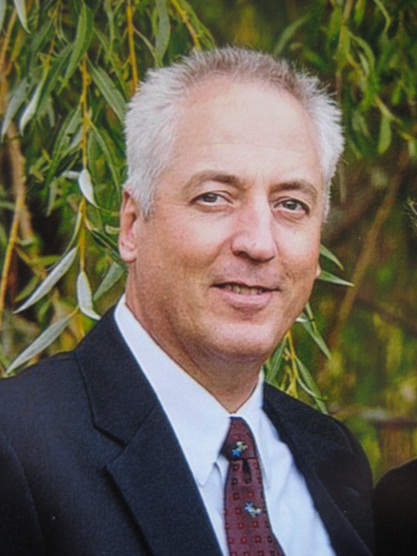 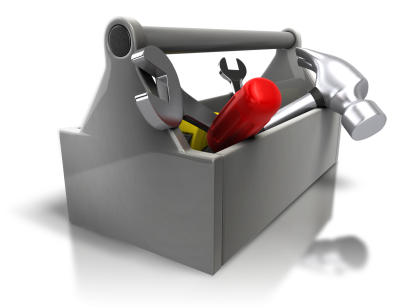 35